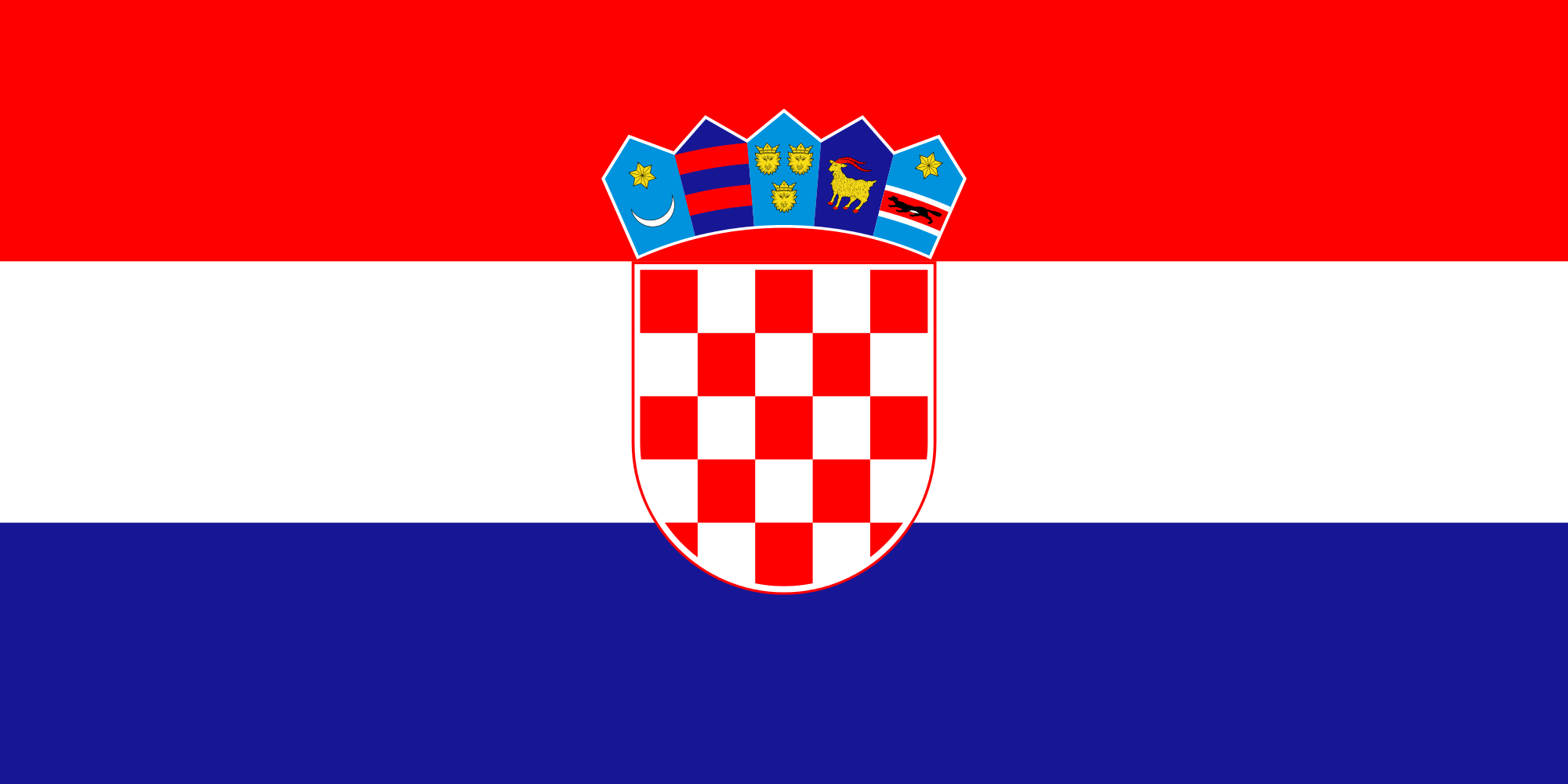 CROATIA
ALLKJA SARA
REPUBLIC OF CROATIA (Republika Hrvatska)
Croatia is a European state, member of the European Union since 2013.

Its capital city is Zagreb.
The country's population is 4.28 million, the most of them are Croats and 86% of the population is formed by Roman Catholics.
GEOGRAPHY
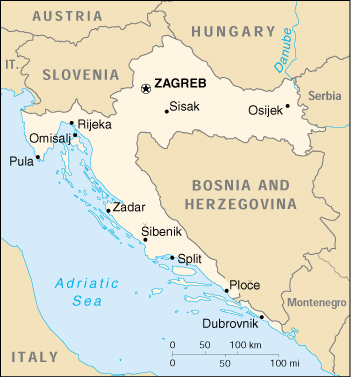 Croatia is located in Central and Southeast Europe, 
bordering Slovenia to the northwest, Hungary to the northeast, Serbia to the east, Bosnia and Herzegovina and Montenegro to the southeast and the Adriatic Sea to the southwest.
CLIMATE
Most of Croatia has a moderately warm and rainy continental climate. Mean monthly temperature ranges between −3 °C (in January) and 18 °C (in July). 

The coldest parts of the country are Lika and Gorski Kotar where snowy forested climate is found at elevations above 1,200 metres. 
The warmest areas of Croatia are at the Adriatic coast characterised by the Mediterranean climate.
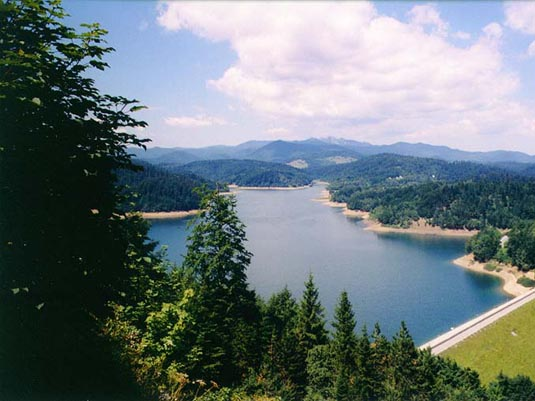 LIKA
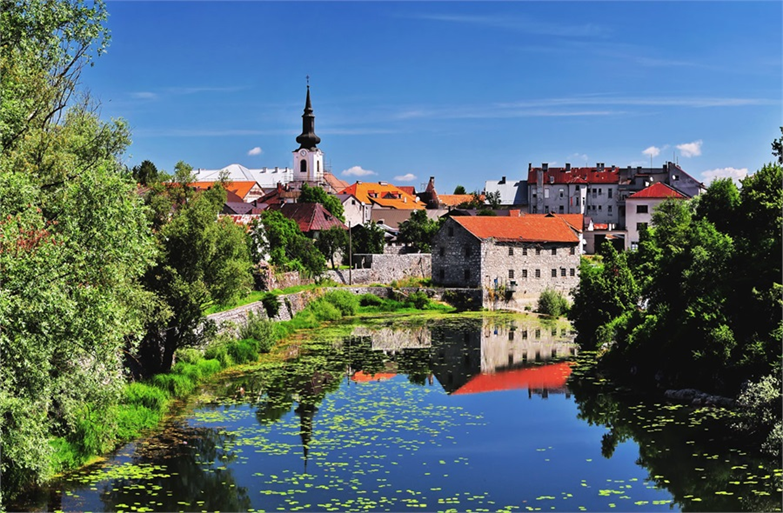 GORSKI KOVAR
ADRIATIC COAST OF CROATIA
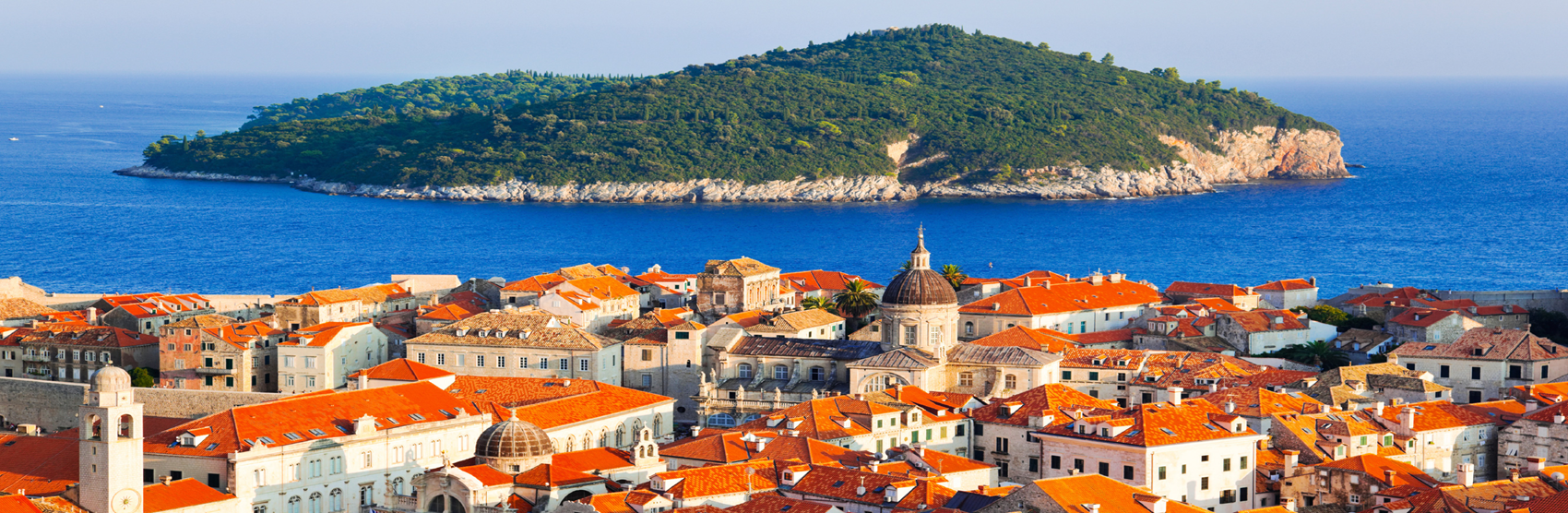 THE MOST IMPORTANT CITIES
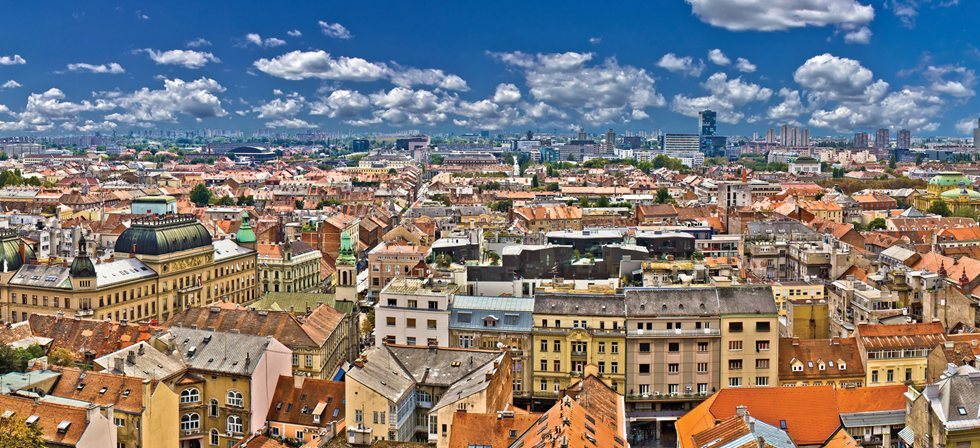 ZAGREB
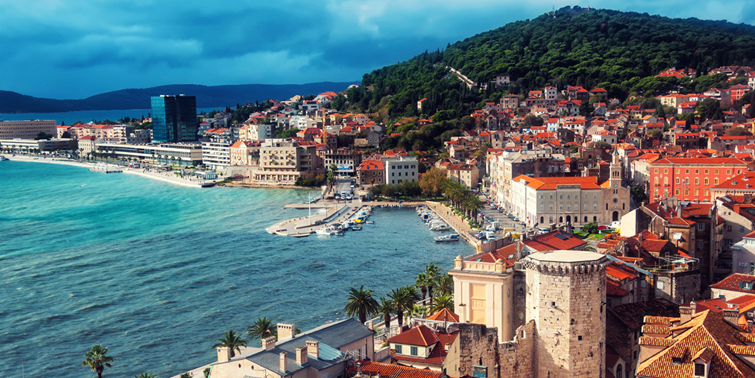 RIJEKA
SPLIT
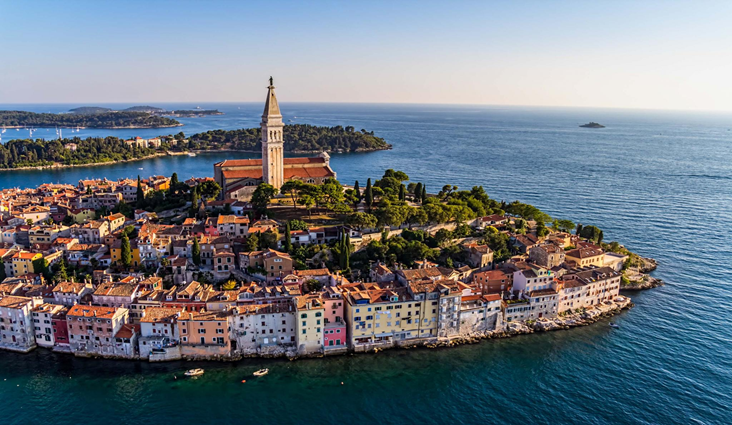 CURRENCY
The kuna is the currency of Croatia, in use since 1994. 

The word "kuna" means "marten" in Croatian since it is based on the use of marten pelts as units of value in medieval trading.
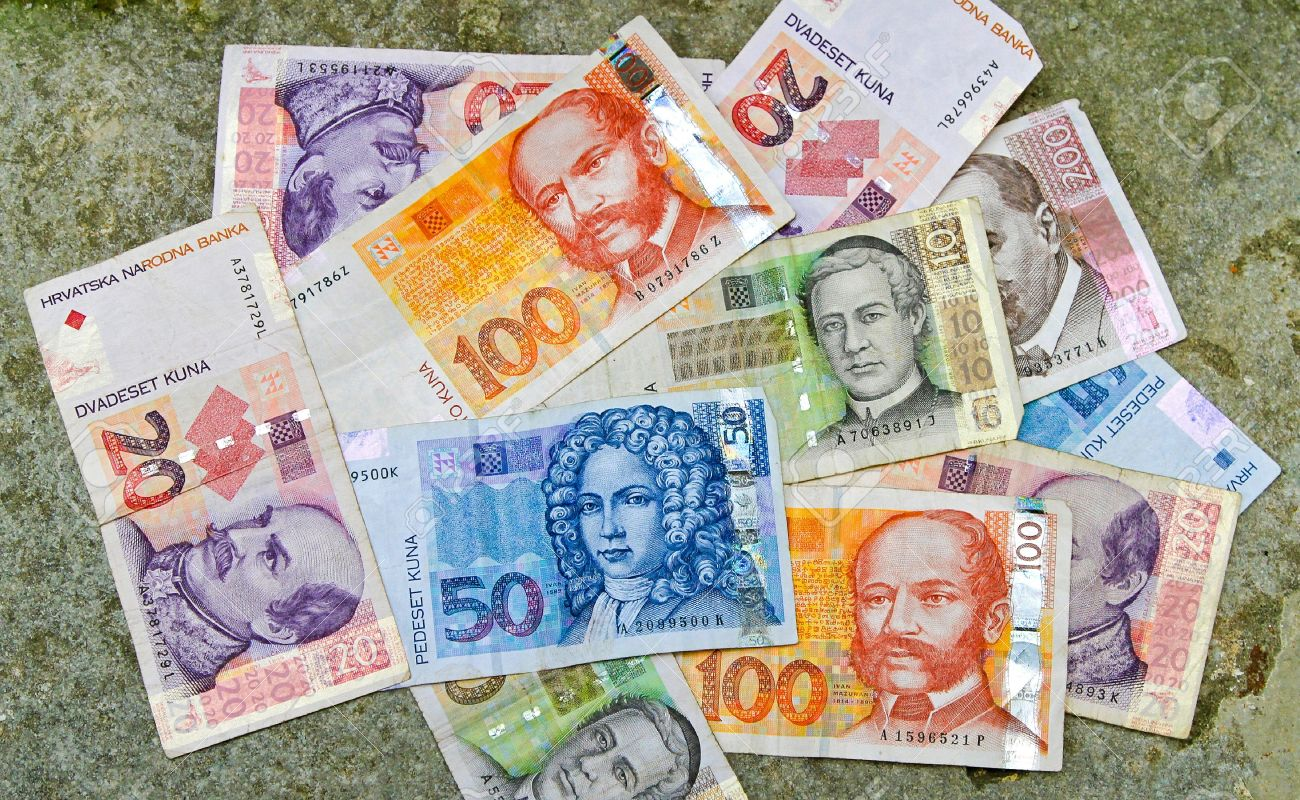 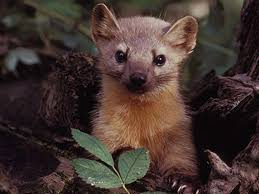 CUISINE
Croatian traditional cuisine varies from one region to another.

Dalmatia and Istria have culinary influences of Italian and other Mediterranean cuisines.
The continental cuisine is heavily influenced by Hungarian, Austrian and Turkish culinary styles.
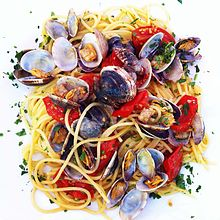 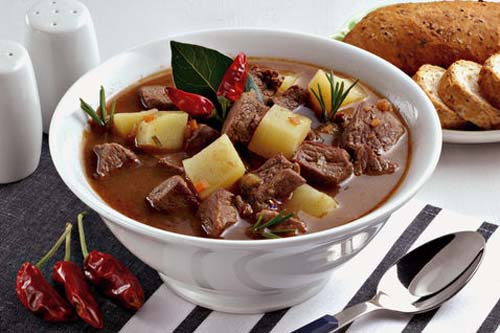 GOULASH
ITALIAN PASTA WITH CLAMS
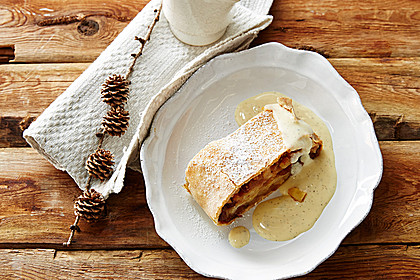 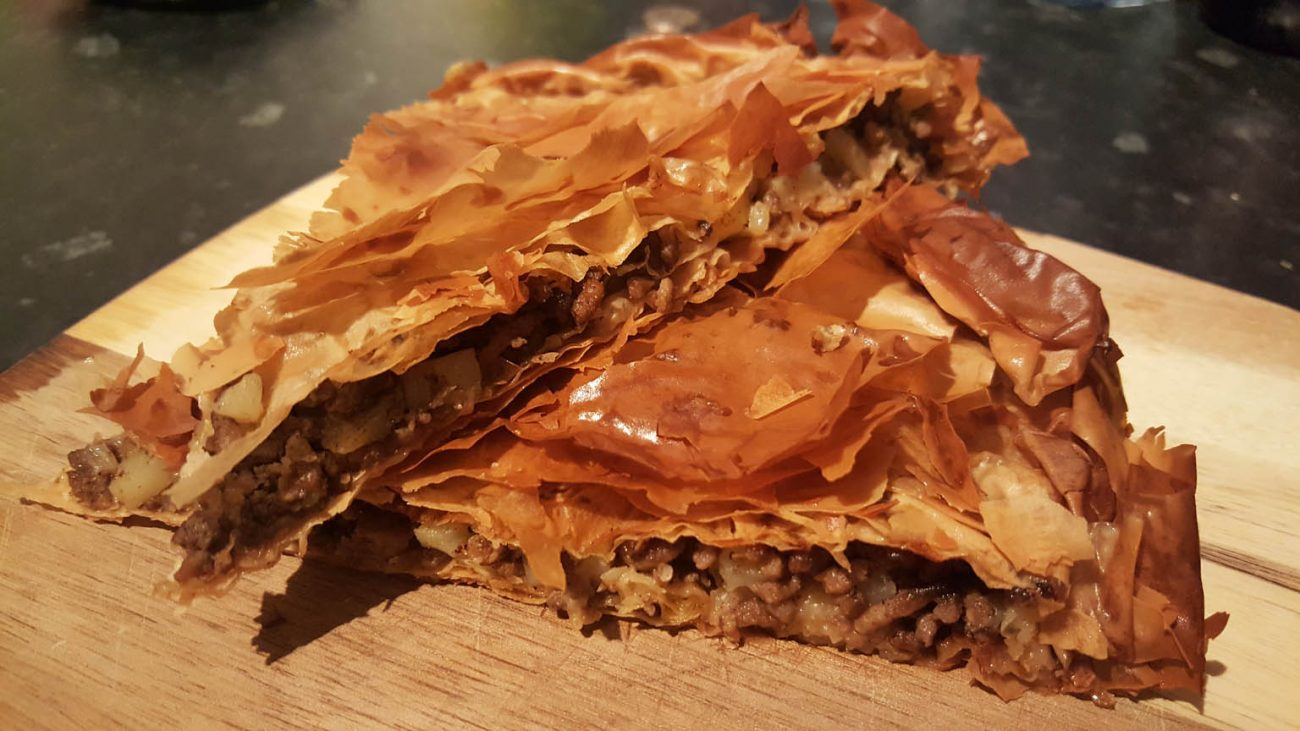 APPLE STRUDEL
TURKISH BÖREK